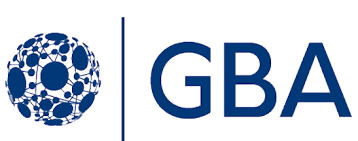 Agenda 
Blockchain Smart Cities Working Group 
Launch

March 31st, 2021
Robert: Smart Cities Work Group-General GBA Overview
Juan: International Smart Cities Liaison for WBAF Smart Cities EDC 
Ingrid: Blockchain Smart Cities Framework Overview 
All: WG Deliverables
Framework, White papers, Technical papers, Blogs
Events, Social Media, Biz Dev 
Field-Guides, Implementation Playbooks
New product development, entrepreneurship, investments 
Live Audience Poll: interest domains
Meeting cadence announcement & member roles 
Attendees brief intro ( if time permits)
Open floor
Adjourn
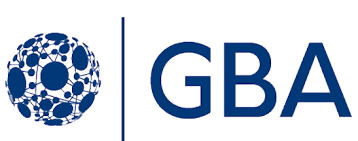 GBA 
Blockchain Smart Cities Framework
Collaboration & Engagement 
Technology Convergence
Efficiency & Resource Management 
Trust & Transparency
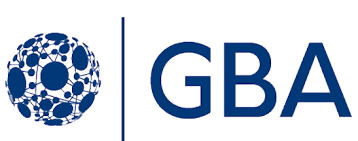 GBA 
BlockchainSmart Cities
Interest Domains
Smart Environment 
Smart Economy 
Smart Mobility 
Smart Living
Smart Governance
Smart Citizens
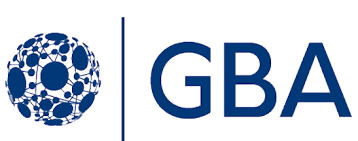 Agenda 
Blockchain Smart Cities Working Group 
Second Session

April 14th, 2021
Recap from first meeting March 31st, 2021
Intro new members
WG Deliverables: brief overview (for new attendees)  & prioritization ( for all)
Framework, White papers, Technical papers, Blogs
Events, Social Media, Biz Dev 
Field-Guides, Implementation Playbooks
New product development, entrepreneurship, investments 
Review existing International standards and frameworks & how we wish to align with these :
ISO Blockchain standards https://www.iso.org/standard/73771.html
IEEE Blockchain standards   https://blockchain.ieee.org/standards
EU smart cities standards. https://ec.europa.eu/info/eu-regional-and-urban-development/topics/cities-and-urban-development/city-initiatives/smart-cities_en#smart-cities-marketplace
WEF Global Smart Cities Alliance  https://techblog.comsoc.org/2020/11/22/g20-global-smart-cities-alliance-wef-36-cities-to-develop-policy-roadmap/ floor
OECD https://www.oecd.org/cfe/cities/smart-cities.htm
Meeting cadence announcement & member roles 
Open floor 
Adjourn
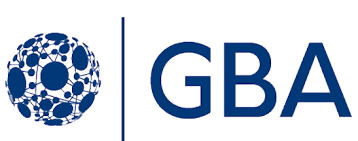 Agenda 
Blockchain Smart Cities Working Group 
Second Session

April 28th, 2021 
6 pm EST
Recap from first and second meetings; March 31st & April 14th , 2021
Intro new members or non-member attendees
WG Deliverables: brief overview ( for new attendees)  & prioritization matrix ( for all)
Framework, White papers, Technical papers, Blogs
Events, Social Media, Biz Dev 
Field-Guides, Implementation Playbooks
New product development, entrepreneurship, investments 
Review existing International standards and frameworks & how we wish to align with these :
ISO Blockchain standards https://www.iso.org/standard/73771.html (Presentation by Sean Kurzweil 4/28/2021)
WEF Global Smart Cities Alliance  https://techblog.comsoc.org/2020/11/22/g20-global-smart-cities-alliance-wef-36-cities-to-develop-policy-roadmap/ floor ( by John Gomez on 5/11/2021)
EU smart cities standards. https://ec.europa.eu/info/eu-regional-and-urban-development/topics/cities-and-urban-development/city-initiatives/smart-cities_en#smart-cities-marketplace
IEEE Blockchain standards   https://blockchain.ieee.org/standards 
OECD https://www.oecd.org/cfe/cities/smart-cities.htm
Presentation by Sean Kurzweil of ISO standard elements that could be adopted “as is” or revised for our framework 
Meeting cadence announcement 
Open floor 
Adjourn
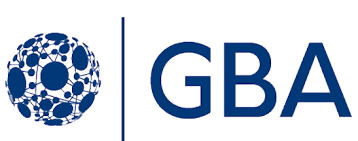 Agenda 
Blockchain Smart Cities Working Group 
May 12th , 2021 
6 pm EST
Recap from previous meetings; March 31st & April 14th, April 28th 2021

Intro new members or non-member attendees

Review of WG Deliverables: brief overview ( for new attendees)  & prioritization matrix ( for all)
Framework, White papers, Technical papers, Blogs
Events, Social Media, Biz Dev 
Field-Guides, Implementation Playbooks
New product development, entrepreneurship, investments 

Review existing International standards and frameworks & how we wish to align with these :
ISO Blockchain standards https://www.iso.org/standard/73771.html (Presentation was prepared and delivered by Sean Kurzweil 4/28/2021)
WEF Global Smart Cities Alliance  https://techblog.comsoc.org/2020/11/22/g20-global-smart-cities-alliance-wef-36-cities-to-develop-policy-roadmap/ floor (  John Gomez presenting key highlights  5/11/2021)
EU smart cities standards. https://ec.europa.eu/info/eu-regional-and-urban-development/topics/cities-and-urban-development/city-initiatives/smart-cities_en#smart-cities-marketplace
IEEE Blockchain standards   https://blockchain.ieee.org/standards 
OECD https://www.oecd.org/cfe/cities/smart-cities.htm

Presentation by John Gomez of key highlights from WEF resources  that could be adopted “as is” or revised for our framework
 
Meeting cadence announcement 
Open floor 
Adjourn
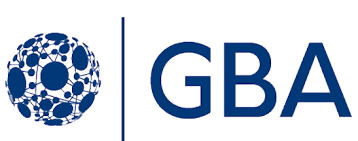 Agenda 
Blockchain Smart Cities Working Group 
May 26th , 2021 
6 pm EST
Recap from previous meetings; March 31st, April 14th, April 28th, May12th 2021

Intro new members or non-member attendees

Review of WG Deliverables: brief overview ( for new attendees)  & prioritization matrix (for all)
Framework, White papers, Technical papers, Blogs
Events, Social Media, Biz Dev 
Field-Guides, Implementation Playbooks
New product development, entrepreneurship, investments 

Review existing International standards and frameworks & how we wish to align with these :
ISO Blockchain standards https://www.iso.org/standard/73771.html (Presentation was prepared and delivered by Sean Kurzweil 4/28/2021)
WEF Global Smart Cities Alliance  https://techblog.comsoc.org/2020/11/22/g20-global-smart-cities-alliance-wef-36-cities-to-develop-policy-roadmap/ floor (  John Gomez presenting key highlights  5/11/2021)
EU smart cities standards. https://ec.europa.eu/info/eu-regional-and-urban-development/topics/cities-and-urban-development/city-initiatives/smart-cities_en#smart-cities-marketplace ( John Gomez presenting key highlights 5/26/2021
IEEE Blockchain standards   https://blockchain.ieee.org/standards 
OECD https://www.oecd.org/cfe/cities/smart-cities.htm

Presentation by John Gomez of key highlights from EU resources  that could be adopted “as is” or revised for our framework
Meeting cadence announcement 
Open floor 
Adjourn
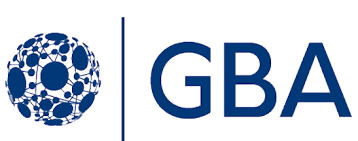 Agenda 
Blockchain Smart Cities Working Group 
June 23rd, 2021 
6 pm EST
Recap from previous meetings; March 31st, April 14th, April 28th, May12th 2021, May26th

Intro new members or non-member attendees

Review of WG Deliverables: brief overview ( for new attendees)  & prioritization matrix (for all)
Framework, White papers, Technical papers, Blogs
Events, Social Media, Biz Dev 
Field-Guides, Implementation Playbooks
New product development, entrepreneurship, investments 

Review existing International standards and frameworks & how we wish to align with these :
ISO Blockchain standards https://www.iso.org/standard/73771.html (Presentation was prepared and delivered by Sean Kurzweil 4/28/2021)
WEF Global Smart Cities Alliance  https://techblog.comsoc.org/2020/11/22/g20-global-smart-cities-alliance-wef-36-cities-to-develop-policy-roadmap/ floor (  John Gomez presenting key highlights  5/11/2021)
EU smart cities standards. https://ec.europa.eu/info/eu-regional-and-urban-development/topics/cities-and-urban-development/city-initiatives/smart-cities_en#smart-cities-marketplace ( John Gomez presenting key highlights 5/26/2021
IEEE Blockchain standards   https://blockchain.ieee.org/standards 
OECD https://www.oecd.org/cfe/cities/smart-cities.htm

Presentation by Dr. Vasiliu-Feltes of IEEE resources  that could be adopted “as is” or revised for our framework
Meeting cadence announcement 
Open floor 
Adjourn
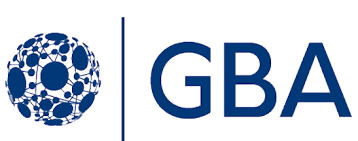 Agenda 
Blockchain Smart Cities Working Group 
July 7th, 2021 
6 pm EST
Recap from previous meetings; March 31st, April 14th, April 28th, May12th 2021, May26th, June 23rd

Intro new members or non-member attendees

Review of WG Deliverables: brief overview ( for new attendees)  & prioritization matrix (for all)
Framework, White papers, Technical papers, Blogs
Events, Social Media, Biz Dev 
Field-Guides, Implementation Playbooks
New product development, entrepreneurship, investments 

Review existing International standards and frameworks & how we wish to align with these :
ISO Blockchain standards https://www.iso.org/standard/73771.html (Presentation was prepared and delivered by Sean Kurzweil 4/28/2021)
WEF Global Smart Cities Alliance  https://techblog.comsoc.org/2020/11/22/g20-global-smart-cities-alliance-wef-36-cities-to-develop-policy-roadmap/ floor (  John Gomez presenting key highlights  5/11/2021)
EU smart cities standards. https://ec.europa.eu/info/eu-regional-and-urban-development/topics/cities-and-urban-development/city-initiatives/smart-cities_en#smart-cities-marketplace ( John Gomez presenting key highlights 5/26/2021
IEEE Blockchain standards   https://blockchain.ieee.org/standards 
OECD 
https://www.oecd.org/cfe/cities/OECD_Policy_Paper_Smart_Cities_and_Inclusive_Growth.pdf 
5.    Presentation by Dr. Vasiliu-Feltes of OECD resource  that could be adopted “as is” or revised for our framework
 Meeting cadence announcement 
 Open floor 
 Adjourn